Тема урока «Щенок»
Урок русского языка -
 3 «ә», «б», «в», «г», «ғ», «д» классы
Преподователь: Есбергенова Нургуль.
Цель урока
Познакомить с содержанием текста «Щенок»,с опорой на родной язык, закрепить умения и навыки письменной и устной речи; 1) активизировать речь учащихся новыми словами, ввести их в речь, закрепить речевые умения;2) развивать способность к самопознанию, усилить смысловые функции, мыслительную деятельность, расширить кругозор учащихся;3) воспитывать в детях доброту и понимание к животным, осуществить позитивный настрой через нравственное воспитание, формировать в них коллективное начало, уважение друг к другу; привить интерес к теме.Тип урока: урок-соревнование.Метод урока: комбинированныйОборудование: предметные картинки с изображением инструментов, животных, раздаточные материалы.
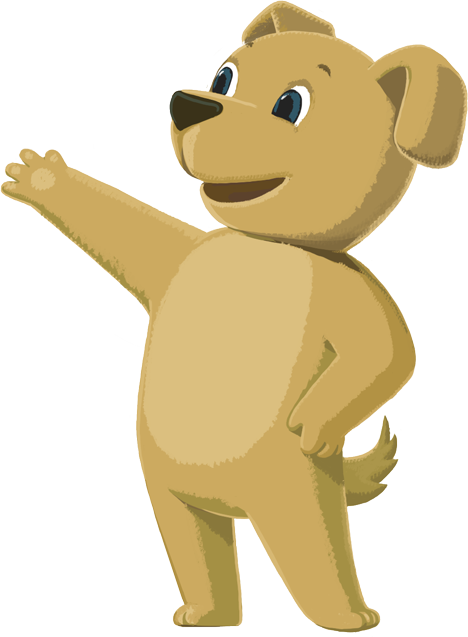 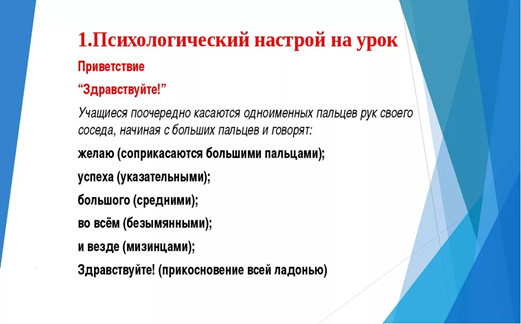 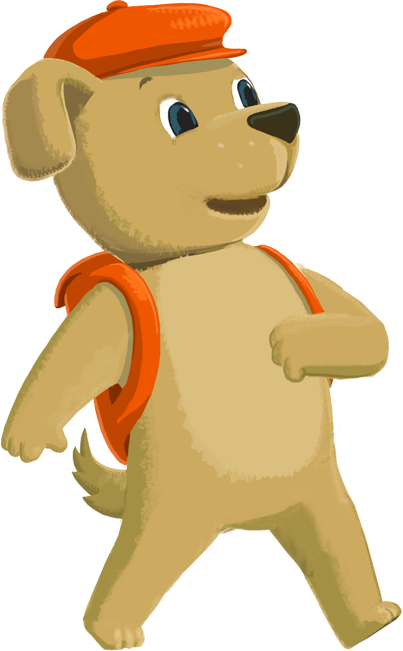 Домашнее задание
Упражнение 5, стр. 127
Написать названия  зверей и названия птиц.
1)	Где живут звери?  (в лесу, в степях)
2)	Какая пользу приносят  домашние птицы?
(дают яйца, мясо и пух)
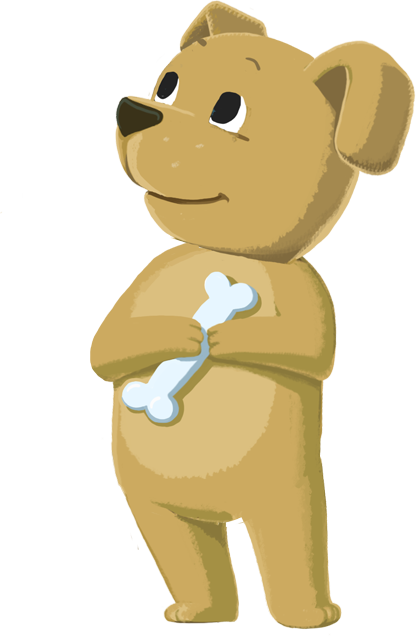 Работа со словарём
Топор-балта 
молоток-балға 
пила-ара
 гвозди-шегелер
 увидел-көрді  
решили делать- жасайтын болып шешті началась работа- жұмыс басталып кетті пилить- кесу
 нести –алып жүру
 колоть-ағаш жару
Работа со словами:
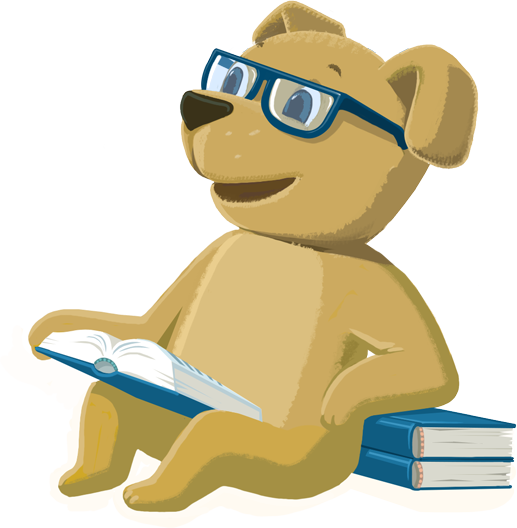 Чтение текста учениками
Щенок
   Даурен шёл из школы. Он увидел щенка. Щенок сидел на дороге. 
   Даурен принёс щенка домой. Он дал щенку хлеб и молоко.
   К Даурену пришли друзья. Они увидели щенка. Ребята решили делать домик для нового друга. Амир и Дима взяли пилу. Они пилили доски. Нурлан взял молоток. Даурен принёс ему гвозди. 
  Началась работа. Вот и домик. Щенка положили в домик. Теперь щенок спит в домике. 
По ответам на заданные вопросы построить дом.
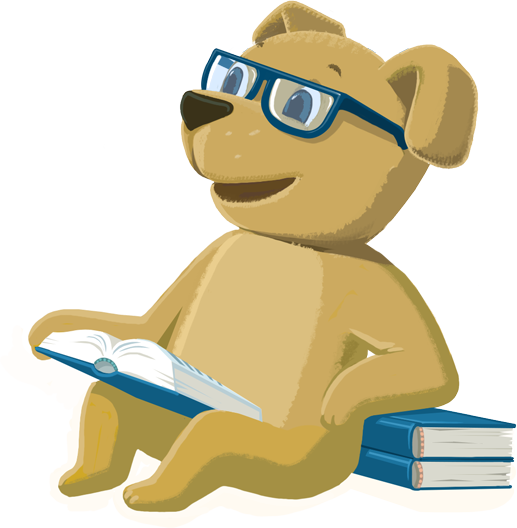 По ответам на заданные вопросы построить дом
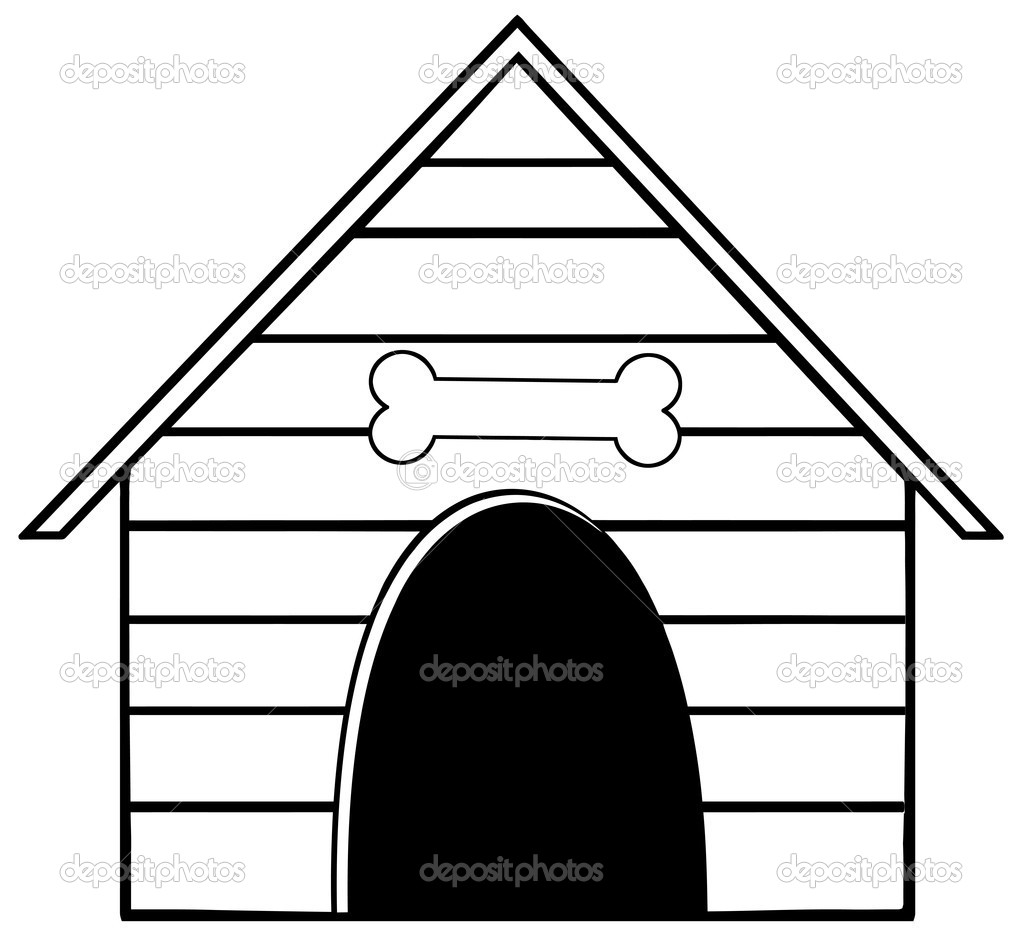 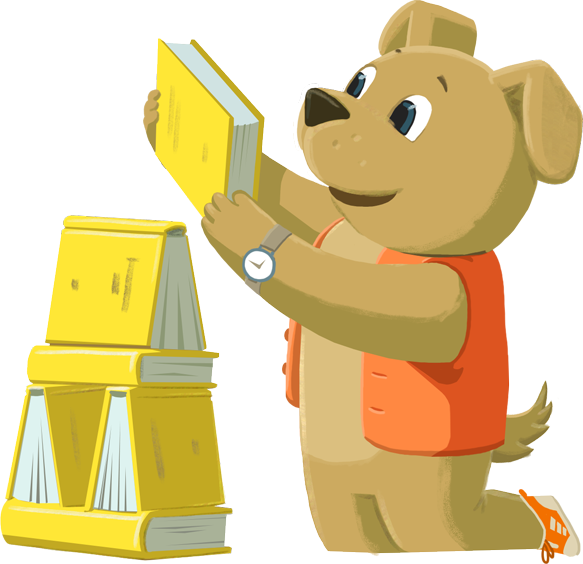 Вопросы по тексту
1) Кого принес Даурен домой?
(щенка)
2) Кто пришёл к Даурену?
(друзья)
3) Что стали делать ребята?
(домик)
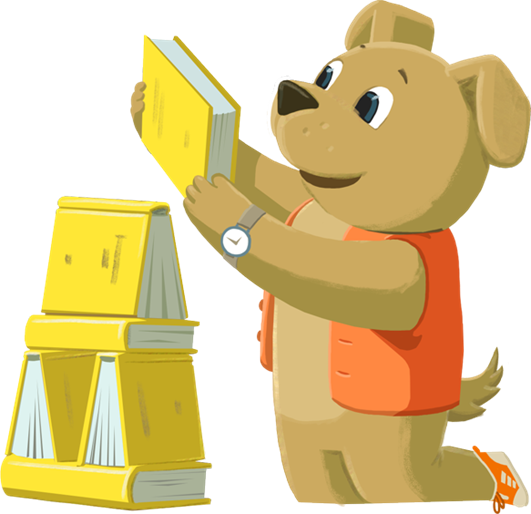 4)Что взяли Амир и Дима?
(пилу)
5)Что взял Нурлан?
(молоток)
6)Что принёс Даурен?
(гвозди)
(щенка)
7)Кого положили в домик?
8)Где спит щенок?
(в домике)
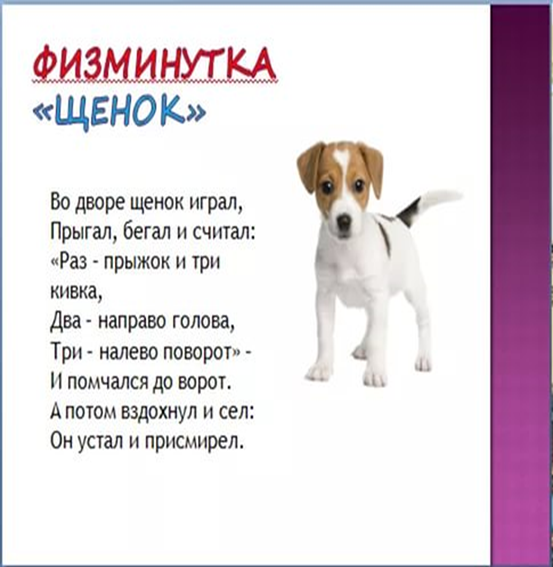 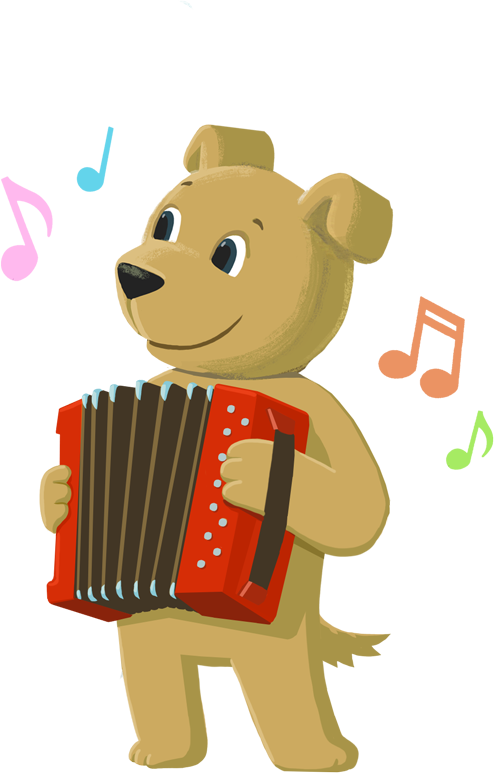 Игра «Да-нет»
Даурен шёл из школы?
(да)
()
Нурлан взял пилу?
(нет)
(нет)
Он увидел котёнка?
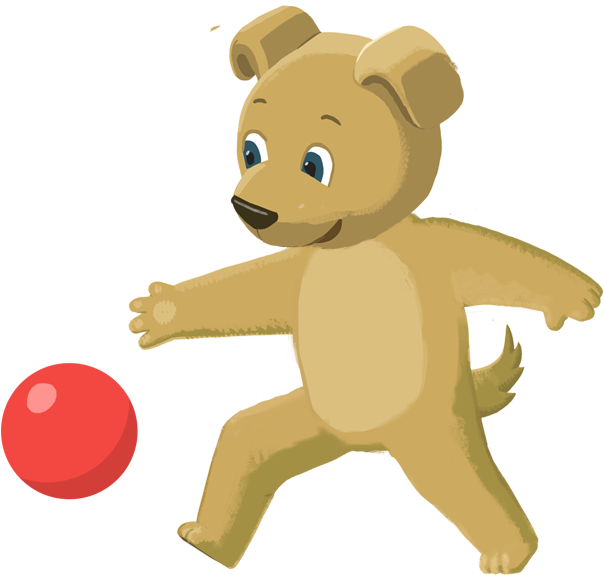 (да)
Даурен принёс гвозди?
(нет)
Щенок сидел на столе?
(нет)
Щенок спит в кровати?
(да)
Даурен принёс щенка домой?
(нет)
Он дал щенку сено?
К Даурену пришли друзья?
(да)
Синквейн
Собака 
Друг
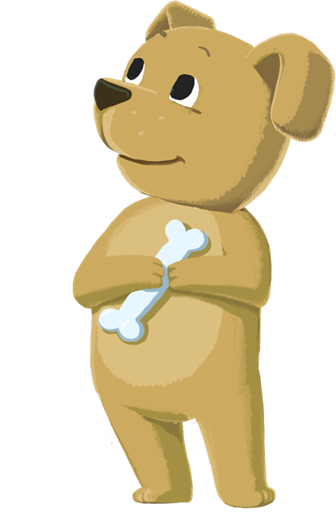 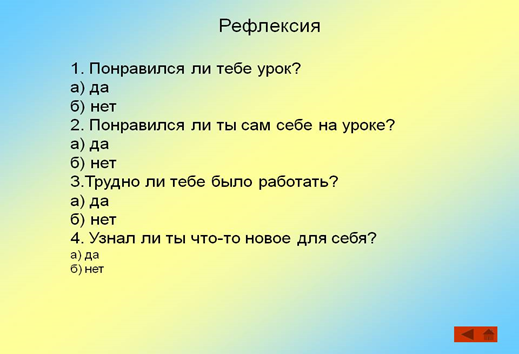 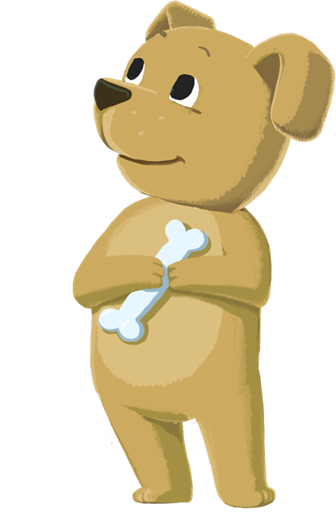 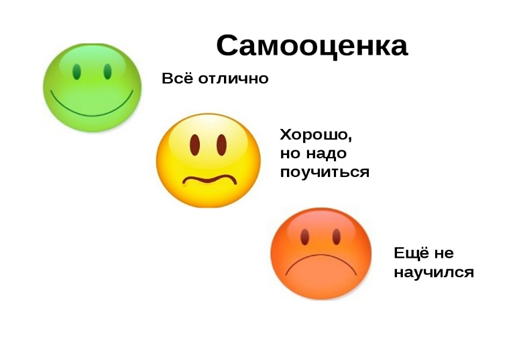 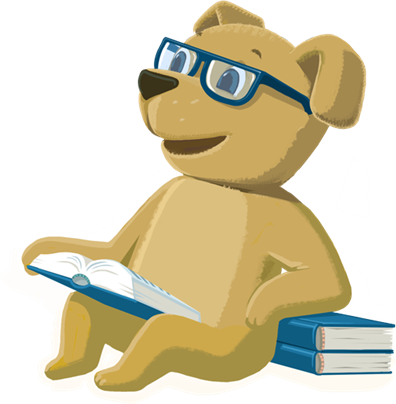 Домашнее задание
Упражнение   №7
страница  135
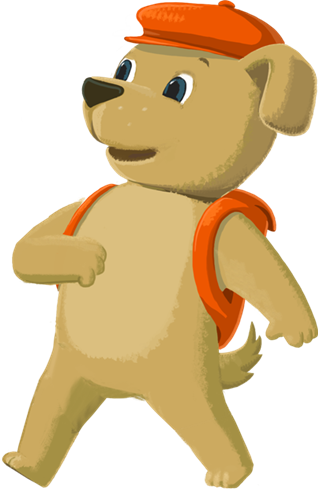 До свиданья!Спасибо за урок!